Pinetree Secondary Grade 10-12 Parent Night
1
Graduation Program Requirements 
 Pinetree special programs
 Number of courses 
 Choosing courses
 Post Secondary options
 Timeline information
[Speaker Notes: Meena]
People to know!
Administration at Pinetree 

Principal:   Ms. Janine Close 

Vice Principals: 
Ms. Ciolfitto                                   A-J	    
Ms. Mehai                                     K-P
Mr. Rao                                         Q-Z

Counsellors at Pinetree		

Ms. Starr/ Ms. Hamilton                 A-I	           
Mr. Nelson	         	                 J-0	           	
Ms. Dhillon                                     P-Z                 
Mr. Sharma 	                  All International Students

Post Secondary & Career Advisor
Ms. Moorhouse 

Youth Workers
Ms. Khaira 
Mr. Conedera (New Immigrant Youth Worker)
Ms. Xie & Ms. Jeoung (International Youth Workers)
GRADUATION PROGRAM (Grades 10-12)80 Credits
Required 52 credits:

English Language Arts 10, 11, and English  Studies 12          12 credits
Social Studies 10                                                                            4 credits
A Social Studies 11 or 1                                                                 4 credits
Science 10                                                                                        4 credits 
A Science 11                      4 credits                                        
A Mathematics 10                                                                          4 credits
A Mathematics 11                                                                           4 credits
Physical and Health Education 10                                              4 credits
Fine Arts or Applied Skills 10, 11, or 12                                     4 credits
Career Life Education 10                                                              4 credits
Indigenous focused coursework         
	
              	Career Life Connections                                                            4 credits
                    Electives (Grade 10, 11, and 12)                                          28 credits

	Numeracy 10 Assessment
	Literacy 10 Assessment
	Literacy 12 Assessment 
                           TOTAL - 80 credits

*16 of your credits (4 classes) must be grade 12 level*
[Speaker Notes: Meena]
Graduation Assessments
Numeracy 10 Assessment: 
All students will be required to complete the Numeracy 10 assessment as a graduation requirement. 

Literacy 10 Assessment: 
All students will be required to complete the Literacy 10 assessment as a graduation requirement 

Literacy 12 Assessment: 
All students will be required to complete the Literacy 12 assessment as a graduation requirement
All grade 12 students will be registered to write the assessment in January. They may re-take the assessment in June, should  they choose to
 

See the Ministry website for more info:
https://curriculum.gov.bc.ca/provincial/grade-10-numeracy-assessment
https://curriculum.gov.bc.ca/provincial/grade-10-literacy-assessment
https://curriculum.gov.bc.ca/provincial/grade-12-literacy-assessment
[Speaker Notes: Gio]
Arts Education 10, 11, or 12 --Applied Design, Skills, and Technologies 10, 11 or 12
Students are required to complete 4 credits in Arts Education or Applied Design, Skills, and Technologies: 

SOME EXAMPLES INCLUDE:

Drafting 11 (AS)	    	                             
Graphic Arts 11 (FA)
Marketing & Promotion 11 (AS)       	
Drama 11 (FA) 	
Textiles 11 (AS)	                                               
Art Studio 11 (FA)                                
Food Studies 11 (AS)                                       
Auto Tech 11 (AS) 
Composition & Production 11 (FA)                
Choral Music 11 (FA) 
Automotive Tech 11(AS)                                  
Any Info Tech 11 (AS)
Instrumental Music (Band) 11 (FA)
5
[Speaker Notes: Gio]
English
English 10 Course Offerings:

Each of the grade 10 English classes will be paired with Literary Studies 10. Your choices include: 

Creative Writing 10
Composition 10
New Media 10
Composition and Literary Studies 10 HONOURS




English 11 Course Offerings:

Each of the grade 11 English classes will have an English First Peoples component. This will meet their Indigenous Focuses Coursework, graduation requirement 

EFP Literary Studies and Writing 11 
EFP Literary Studies and New Media 11
EFP Literary Studies and Writing 11 HONOURS
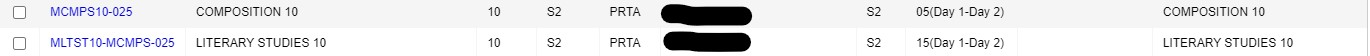 [Speaker Notes: Gio]
English
Year 12 English Language Arts:

Students must complete one of the following “Year 12” English courses for Graduation:
English Studies 12 
English Studies 12 Honours 
English First Peoples 12

The following course can be taken as an English 12 elective:
Literary Studies 12 (this alone will not meet English 12 requirement)
[Speaker Notes: Gio]
Mathematics
Math 10 Options (Grad Requirement)
Workplace Mathematics 10
Foundations of Math & Pre-Calculus 10
Pre-Calculus 10/11 Honours (full year program)

Math 11 Options (Grad Requirement)
Workplace Mathematics 11
Pre-Calculus 11
Foundations of Math 11 (Bridge )
[Speaker Notes: Meena]
Mathematics
Math 12 Options 

Pre-Calculus 12
Calculus 12
Pre-Calculus 12 Honours/Calculus 12 Honours
Independent Directed Studies (IDS) Mathematics

Grade 12 Math is not required for Graduation but check post-secondary program requirements
[Speaker Notes: Meena]
Math Honours Program:
Grade 9:  
Math 9 Honours or Math 9 

Grade 10: 
Pre-Calc 10 Honours (sem 1)  Pre-Calc 11 Honours (sem 2) 

Grade 11: 
Pre-Calc 12 Honours (sem 1)  Calculus 12 Honours (sem 2) 

Grade 12: 
Independent Directed Studies (IDS) Math 12
Social Studies
Social Studies 12:

NO Social Studies 11 courses at Pinetree (11’s can take a Social Studies 12 for their grad requirement)

Comparative Cultures 12		Social Justice 12
20th Century History 12 		Physical Geography 12
Law Studies 12			BC First Peoples 12 
Philosophy 12 



Psychology 12 – note this is an elective course, and does not satisfy the social studies grad requirement
[Speaker Notes: Gio]
Course Equivalency/External Credits
Students may also obtain credits towards graduation through:

Equivalency: Course equivalency is the process of receiving credit based on documentation indicating that the student has achieved the learning outcomes for an approved grade 10, 11 or 12 course at an institution outside of BC or Canada.  Course must be an 80% match with BC curriculum. 

External Credits: credit for courses completed outside Pinetree (see your counsellor)
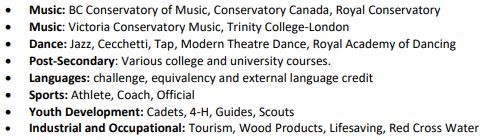 [Speaker Notes: Meena]
PINETREE Programs
Advanced Placement
    
Advanced placement offers academic challenge in senior courses. 
It can provide advanced credit or standing in first year university courses in some post-secondary institutions. 

Students may choose the following:
	AP Anatomy & Physiology, AP Chemistry, AP Physics
    No other AP exams are offered at Pinetree Secondary
13
[Speaker Notes: Gio]
PINETREE Programs
Honours Courses

Focused Literary Studies and Composition 10 Honours
English First Peoples and Writing 11 Honours
English Studies 12 Honours 
Socials 10 Honours
Pre-Calculus 10 Honours/11 Honours (year-long/2 semesters)
Precalculus 12 Honours/Calculus 12 Honours (year-long/2 semesters)
Science 10 Honours
Life Science 11 Honours and Anatomy and Physiology 12 Honours (AP)
Physics 11 Honours and Physics 12 Honours (AP) 
Chemistry 11 Honours and Chemistry 12 Honours (AP)
IDS 12 for Science and IDS 12 for Mathematics
14
[Speaker Notes: Gio]
Honours Courses
Students should only select if they are prepared for the rigors of an Honours Program

You can move between non-honours courses and honours courses (example- you can apply for Chem 12 honours/AP without having taken Chem 11 Honours) 

Departments have established a process to select candidates

Successful candidates will know in late June when draft schedules are available

Once you are admitted into an Honours class, you WILL NOT be able to change this course. Be certain you want the course.
15
[Speaker Notes: Gio]
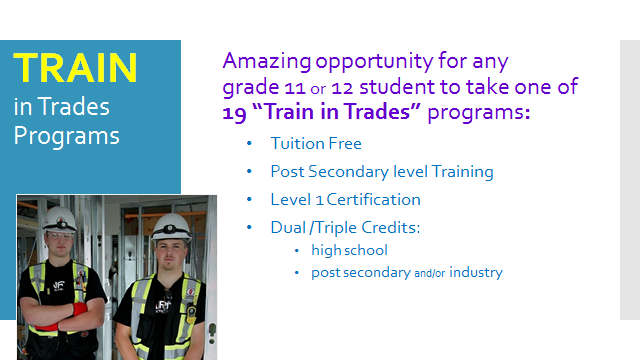 [Speaker Notes: Doug]
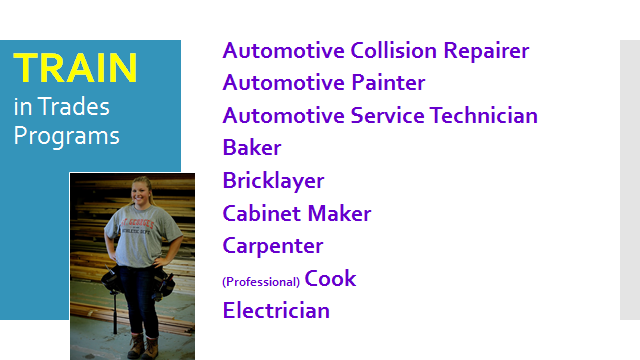 [Speaker Notes: Doug]
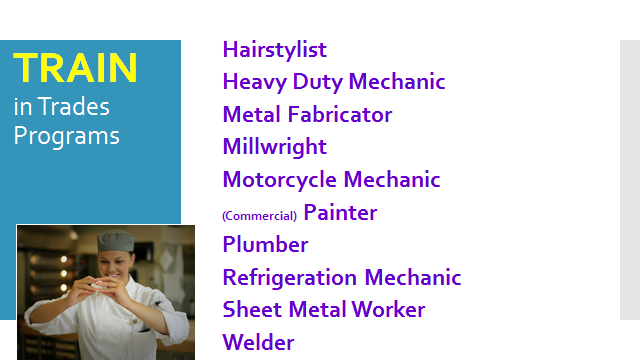 [Speaker Notes: Doug]
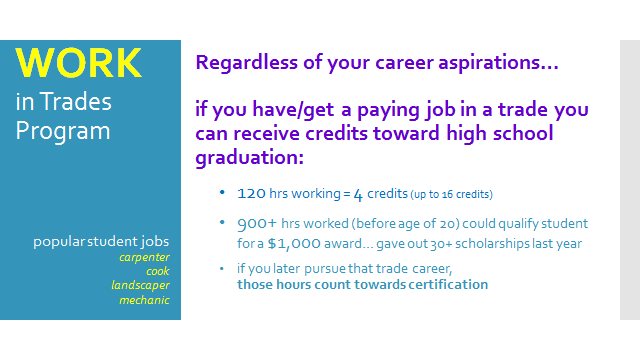 [Speaker Notes: Doug]
TRADES program contact information:
Train In Trades Contact:   
	Ben King
		phone number: 778-984-1354
		email: bking@sd43.bc.ca 

Work in Trades Contact: 
	Joanna Horvath 
		phone number: 604-312-7739
		email: jhorvath@sd43.bc.ca
SD43 Trades Program Open House
Post SecondaryApplications and Admission
It is YOUR responsibility to research post-secondary admission requirements and to be aware of the application process & deadlines. 

Be aware that in most instances, post-secondary institutions will also be looking at your grade 11 marks.

Counsellors and Ms. Moorhouse (Post Secondary & Career Advisor) are available to assist you.

Ms. Moorhouse can be reached at: cmoorhouse@sd43.bc.ca
[Speaker Notes: Meena]
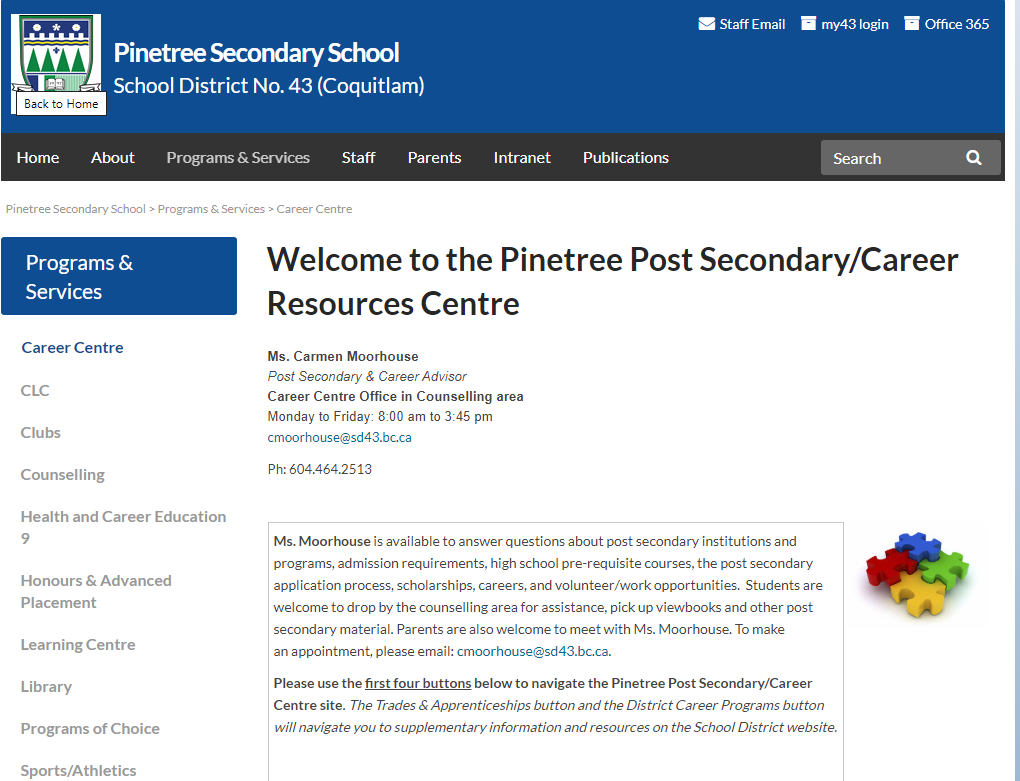 [Speaker Notes: Meena]
University & College Options in BC
Douglas College
Langara College
Vancouver Community College
UBC, SFU, UVIC, UNBC
Capilano University
Kwantlen Polytechnic University
Trinity Western University
Emily Carr University of Art and Design
BCIT
Thompson Rivers University
University of the Fraser Valley
Vancouver Island University
Some universities and/or programs are competitive entry
Check required courses, % grade, English and Math and OTHER requirements for each university and program
[Speaker Notes: Carmen]
Language Courses
**NEW** UBC no longer requires a second language 11 

**NEW** SFU no longer requires a second language 11

Language Challenge exams: 

If you are fluent in a second language, you can register to write a language challenge exam 

UBC will not accept a Language 12 challenge towards the admission average.

SFU will accept a Language 12 challenge towards the admission average.

Language Challenge Exam registration opens in October. Exam writes are in January
25
Benefits of a Second Language
Learning a second language helps students build and strengthen skills for their future

Improves communication skills 
Ability to interact with others
Public speaking skills 
Fosters cultural awareness and global perspectives 
Builds confidence through interactive and engaging activities 
Prepares students for real-life language use
Post Secondary Education: SFU Admission Requirements
Admission based on Grade 11 & 12 courses (SFU approved course list)

General Required Grade 11 courses: 
English 11 (All English 11 options are approved)
Math 11 Min 60% (Pre-Calculus 11 or Foundations 11)
Science 11 (chemistry, physics, life science, or earth science) Physics 11 & Chem 11 required for science-based courses
Socials 11 or 12

Required Grade 12 courses: 
English Studies 12 minimum final grade of 70%
Minimum of 5 grade 12 courses, including English Studies 12, from SFU’s approved course list – much different than in the past
Program-specific approved courses and minimum course grades

The admission evaluation will be based on all approved grade 11 & 12 courses, with greater emphasis on ‘List A’ Grade 12 courses
[Speaker Notes: Carmen]
UBC Holistic Admission Evaluation
Secondary School Grades
It is recommended you have a least 6 grade 12 courses (academic/non- academic)
UBC may consider all your academic Grade 11 and Grade 12 course grades   Applied design, skills, technologies courses; career ed; and physical education course grades will not be used
UBC will look closely at all academic grade 11 and grade 12 courses related to your degree

Personal Profile
2-5 short essay questions depending on the program to which you apply 

Evaluated based on breadth and depth of your experiences

Additional requirements for some programs: video interview, test, resume, audition etc. 

Literacy 12 Assessment
UBC requires a 3 out of 4 for admission.  No other school requires a minimum grade
[Speaker Notes: Carmen]
University of Victoria
General Admission Requirements
Admission Averages are based on: 
English 12 and 3 additional approved academic grade 12 courses
Grade 11 requirements
English 11, Social Studies 11, Pre-Calculus 11 or Foundations of Math 11 (depending on the faculty), an Academic Science 11 (Life Sc 11, Chem 11, Earth Sc 11, Ph 11) 
Check the website for approved grade 12 courses for each faculty!
https://www.uvic.ca/future-students/undergraduate/admissions/high-school/bc-yt/index.php
NOTE: Supplemental application needed for some programs including Business.
[Speaker Notes: Carmen]
Douglas College
www.douglas.bc.ca

Eligible for admission if you:
Completed BC secondary school and minimum mark in English 12 (C) 
Different deadlines and entrance requirements for each program
    **Check carefully!

If you are applying to a university transfer program, your registration date for courses depends on your GPA!  Check with an academic advisor at Douglas College or Mrs. Moorhouse for more information.
[Speaker Notes: Carmen]
CHOOSING COURSESImportant Decisions…
Ensure you meet Graduation requirements

Check post-secondary requirements
(See Ms. Moorhouse or your counsellor)

Seek out the advice of family members, mentors, and/or your counsellor 

Read the Course Calendar Online

Be aware that we will not be able to change classes once the school year starts
31
[Speaker Notes: Meena]
Course Calendar Online
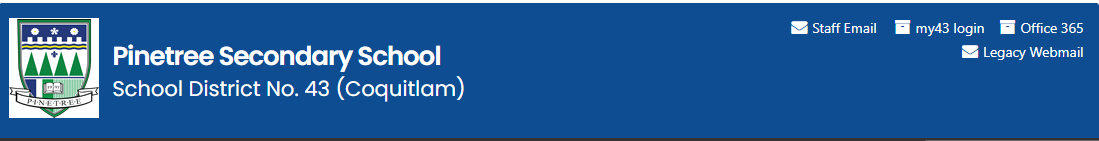 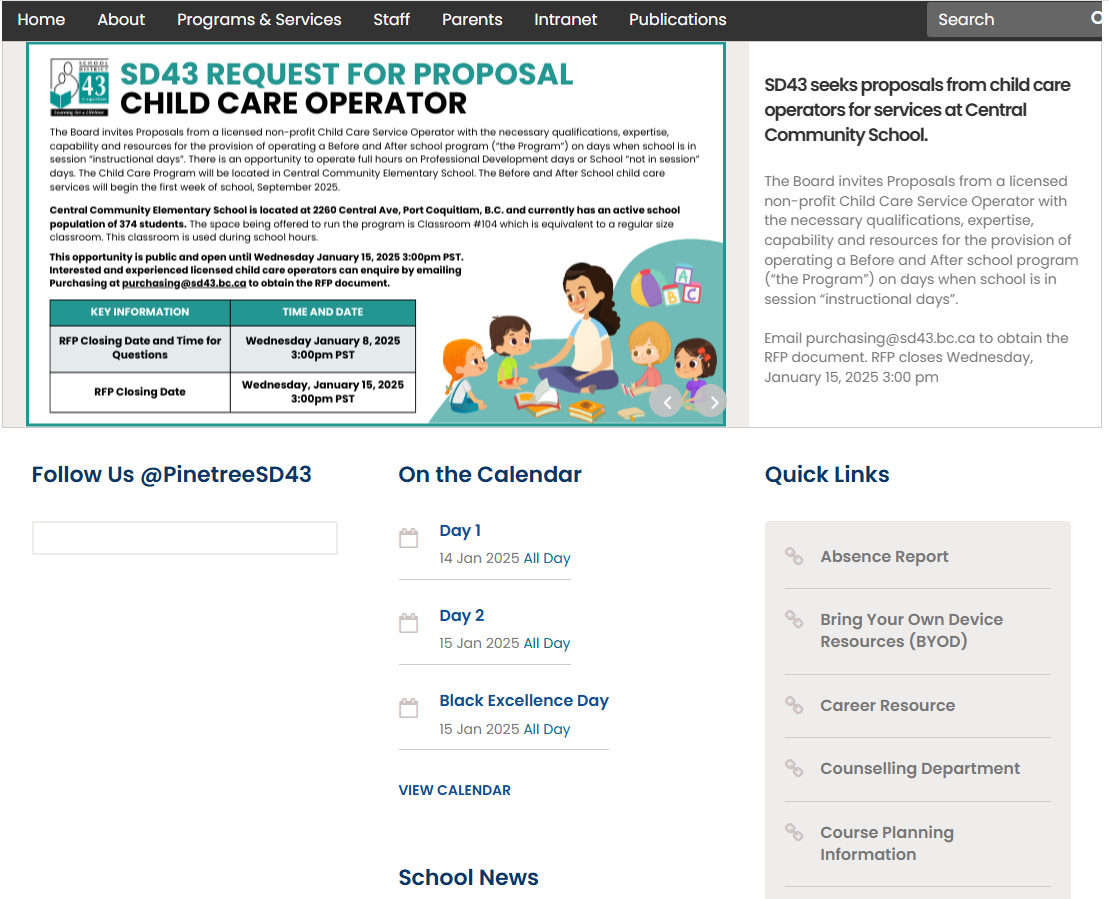 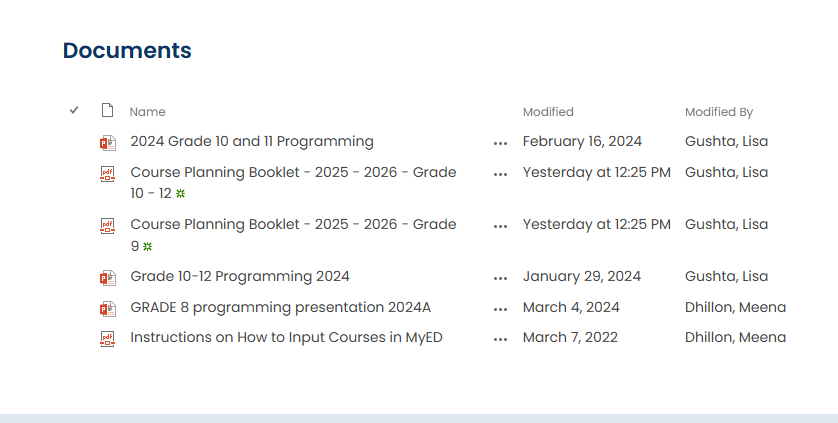 Detailed Description of all courses!
34
Required Courses
Grade 10       
(8 classes) 
English Lang. Arts 10 
Social Studies 10 
Career Life Educ. 10 
Science 10 
A Mathematics 10 
Physical Education 10 
Two (2)Electives


 
Grade 11 
(8 classes) 
One of Lang Arts 11 Options
Any Science 11 
Any Mathematics 11 
Social Studies 12 (can be done 
Grade 12 year)
Four (4) additional courses




Grade 12 
(8 classes) 
English Studies 12 1.___________12
2.___________12
3.___________12

Four (4) additional courses
Career Life Connections
Consider whether you need grade 11 pre-requisite courses to set you up for grade 12.

Grade 11 courses count! Treat it like grade 12. Universities take grade 11 marks into consideration for admission. 

Grade 12 is about setting yourself up for life after high school.  If you are planning to attend post-secondary, make sure you have the required courses for your program.
[Speaker Notes: Meena]
When Choosing Courses:
For all core academics, you must have completed the prerequisite course for all grades 9 through 12
i.e. for Chemistry 11 you must have successfully passed Science 10
i.e. for French 11 you must have successfully passed French 10


For all gr 12 electives you must have the grade 11 prerequisite as well
i.e. you cannot take Auto 12 without having completed Auto 11
i.e. you cannot take Physics 12 without having completed Physics 11
[Speaker Notes: Meena]
Extra and Online Classes
Extra Courses: Jazz Band, Choir , and Vocal Jazz, Musical Orchestra, Leadership, Athletic Leadership, Graphic Production 11 (yearbook), any online courses (these would be in addition to your 8 courses)

Grade 9-11 students must have 8 classes in their Pinetree timetable (extra courses not included, online courses not included) 

Grade 12 students may apply to have 7 classes in their timetable (and receive an off block) 

Grade 12 students can go down to 6 classes (3 in each semester)– but students who choose this will not qualify for academic distinction awards (gold cord, gold stole) at the commencement ceremonies.

Most students will graduate with more than 80 credits

If you wish to Grad earlier in January of your grade 12 year, please see your Counsellor to discuss further
37
[Speaker Notes: Meena]
Summer School
Summer School info available April/May Visit www.summerlearningcoquitlam.ca for more info about programs.

Secondary Remedial (counsellors will have referral forms in April)
for grade 9 and 10 students who were unsuccessful (emerging/40-49%) during the school year and are being given the opportunity to receive credit (passing grade) for the course.

Summer School Credit (Grade 10-12, registration dates TBA)
In-person schooling 
5 –6 weeks (3 hours/day)
38
[Speaker Notes: Meena]
Questions?
If you have any questions, please contact the appropriate counsellor, based on your child’s last name: 

A-I:  Ms. Starr 	            sstarr@sd43.bc.ca 
A-I:  Ms. Hamilton                  lhamilton@sd43.bc.ca 

J-O: Mr. Nelson      	             kenelson@sd43.bc.ca 

P-Z: Ms. Dhillon    	             mdhillon@sd43.bc.ca 

International: Mr. Sharma     vsharma@sd43.bc.ca 

School phone #: 604 464 2513